Saturday morning
10:00 Diagnostics fill with 3 bunches for Q and Q’ along the squeeze.
Squeeze measurements of Q’ for 4 octupoles settings (end of squeeze).
No problems to flip sign of the octupoles.
B1 measurements cleaner than B2 measurements.
Bunches did not really care, lifetimes looked a bit better with standard settings, but Q’ rather large with inverted polarity.
For default octupole settings (+417 A):
At start of squeeze Q’ H close to 0, Q’ V around +2. Leave it.
Along the squeeze Q’ is ~ Ok.
At end of squeeze Q’ is around +2 for all planes.
7/22/2012
LHC 8:30 meeting
Standard octupoles +417 A ROD
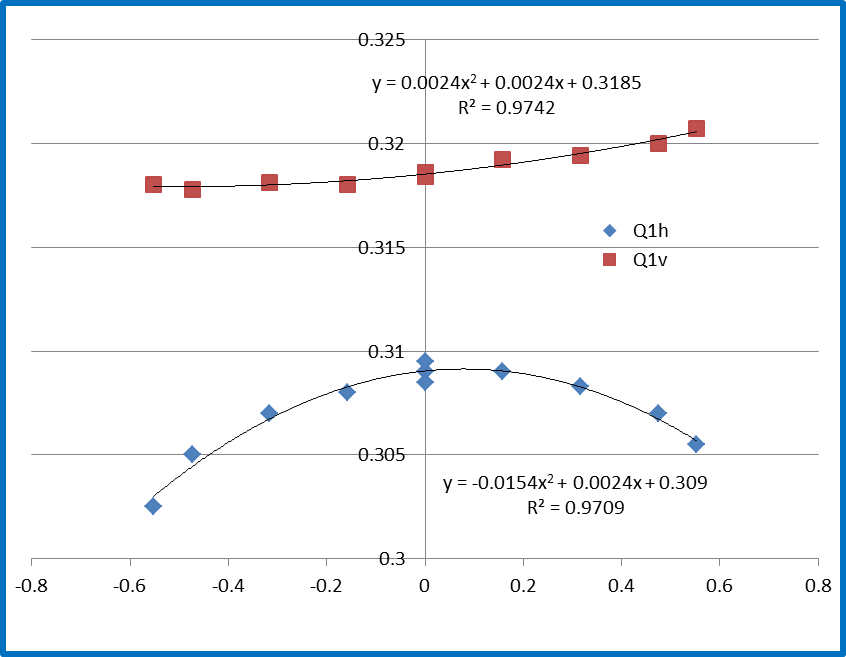 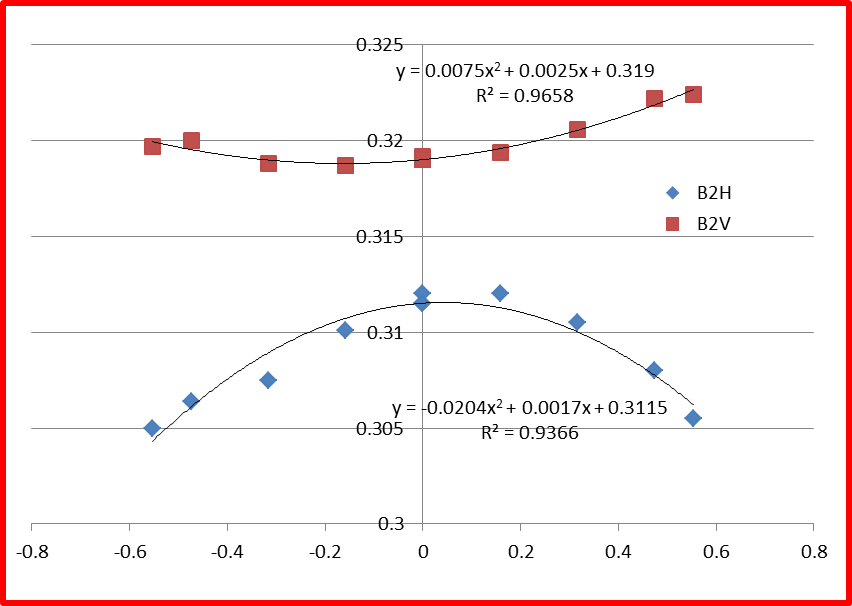 7/22/2012
LHC 8:30 meeting
Octupoles  +70 A ROD
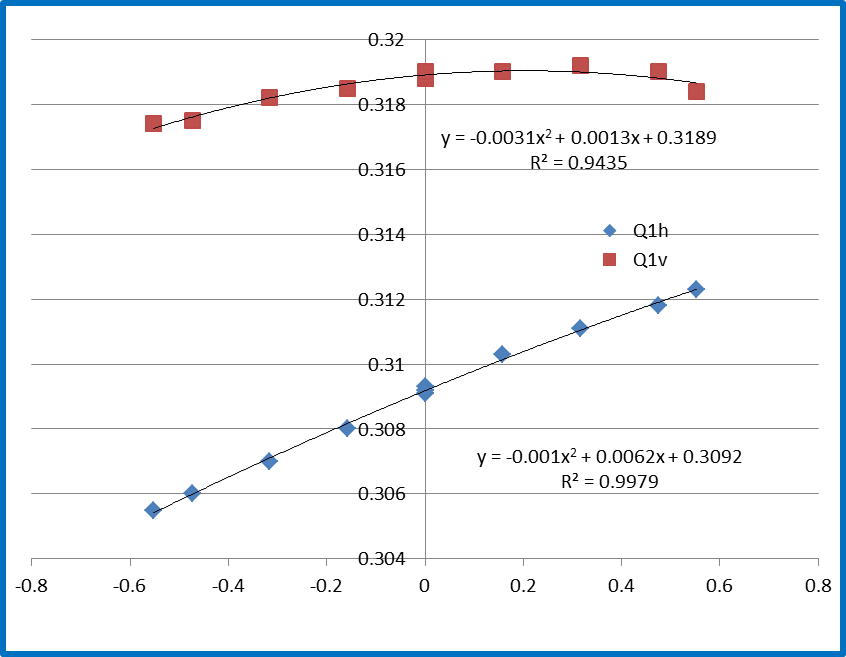 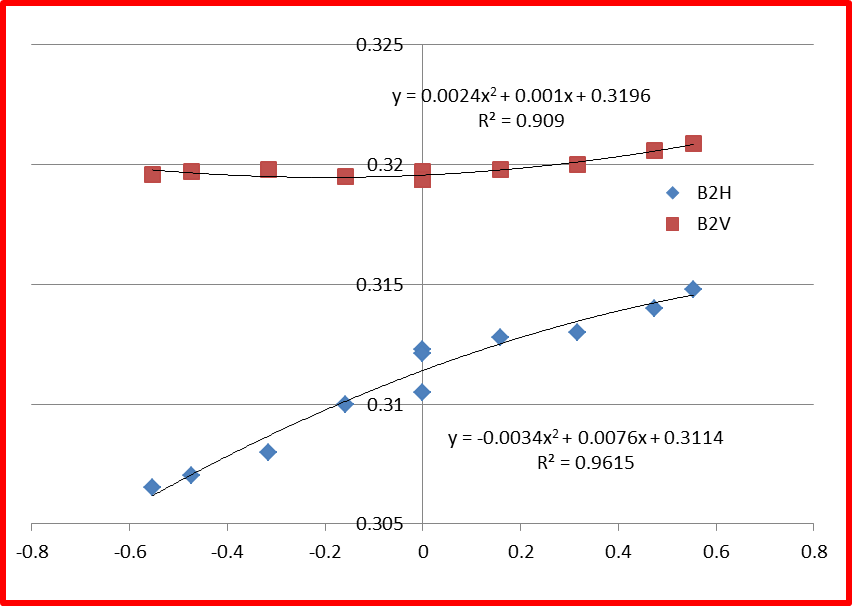 7/22/2012
LHC 8:30 meeting
Octupoles  -200 A ROD
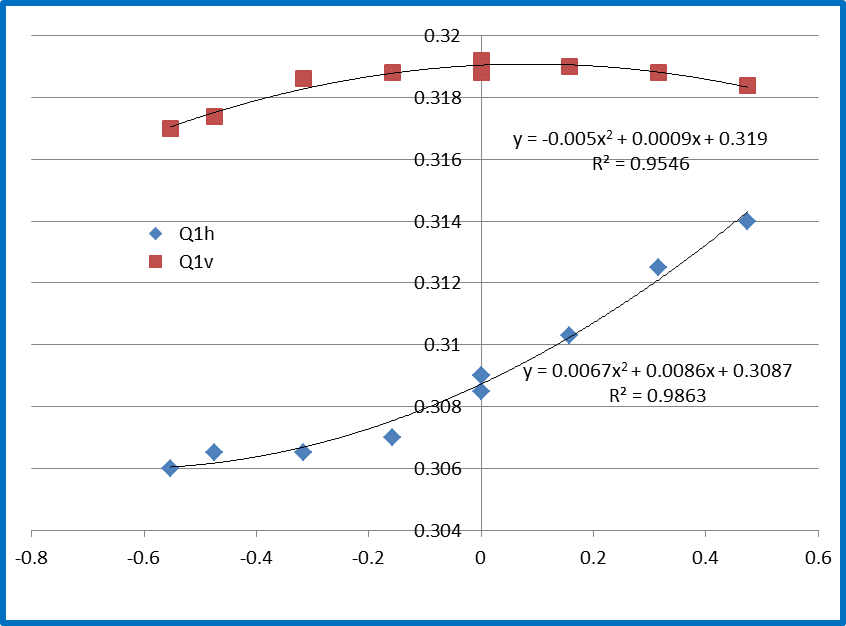 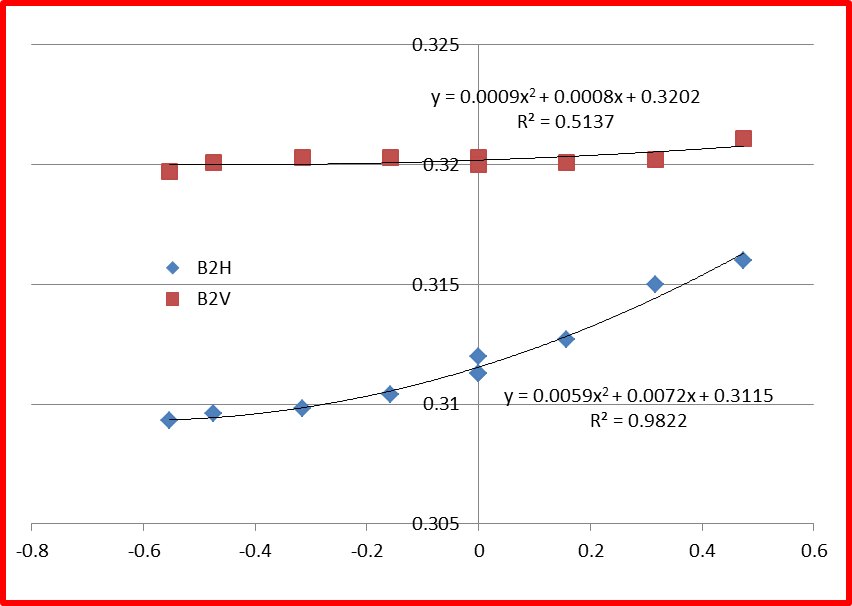 7/22/2012
LHC 8:30 meeting
Octupoles  -417 A ROD
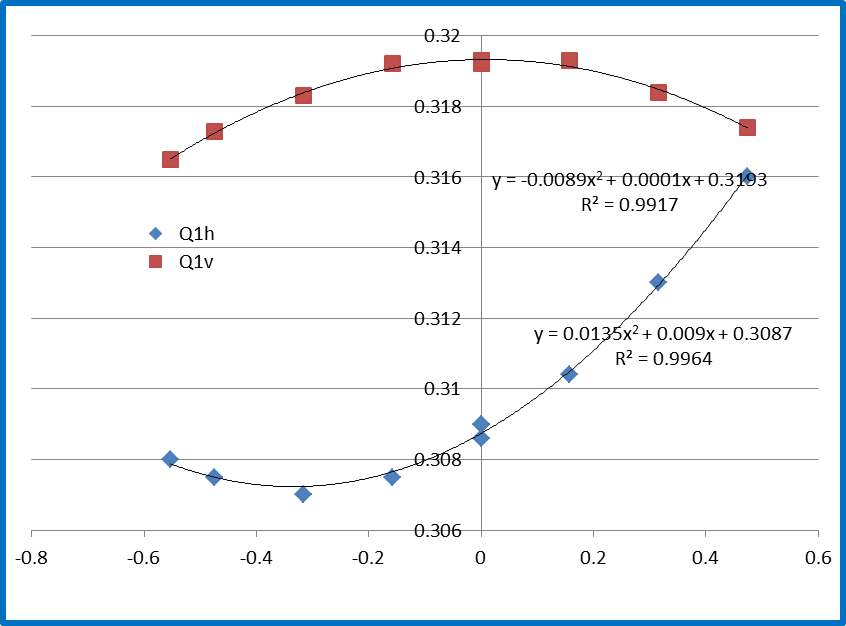 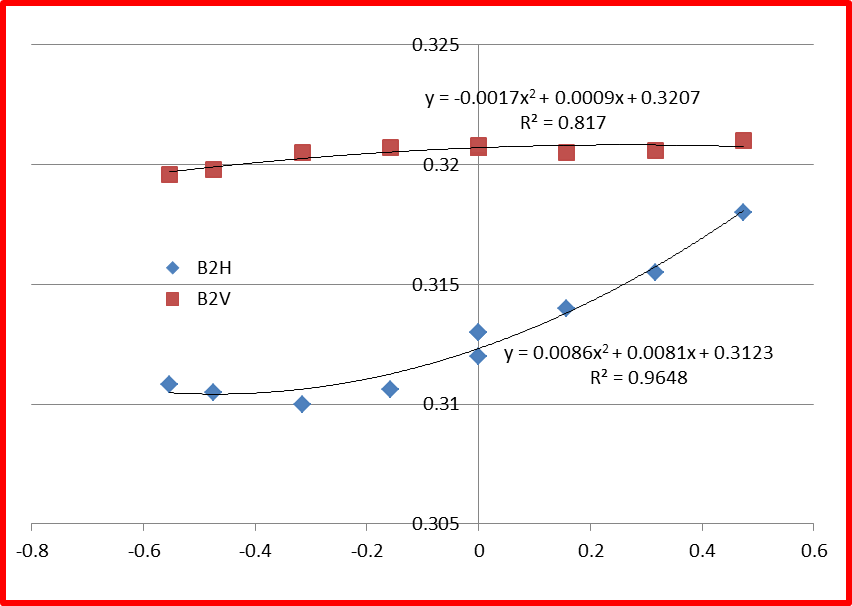 7/22/2012
LHC 8:30 meeting
Saturday afternoon
16:00 Another attempt, put back on longitudinal blowup in SPS (50%) – beams too bright? Drop intensity.
17:50 Again losses at end of squeeze from B2… dump.
Large losses new Pt5 in ramp, well above Pt7. Vacuum?
18:50 Trying again, octupoles back to pre-TS2 settings (revert last weekends trims) for B2.
20:00 Again dump - same signature.
21:30 Trying again, undo Q’ H trim of ~ +2 done last Thursday for B2 at last point of squeeze. 
Q’ H now ~0 at that point – according to measurements…
OFC crash during filling - cs-ccr-ofc had to be rebooted,
Problems with XPOC blocked (and experts ‘busy’).
7/22/2012
LHC 8:30 meeting
Losses fill 2866 in ramp
Losses up to warning level on 83s RS towards end of ramp. Looks like local loss from vacuum.
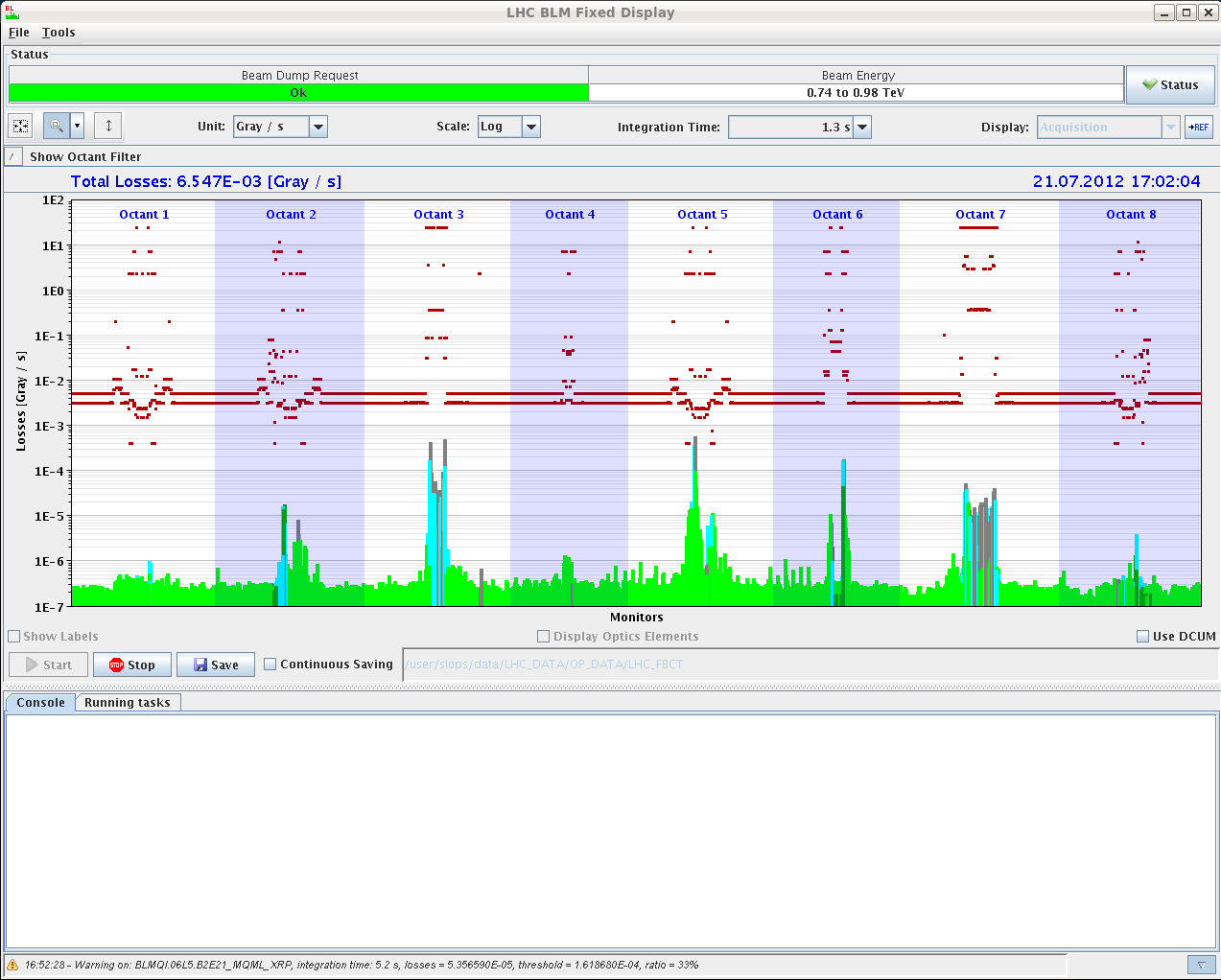 7/22/2012
LHC 8:30 meeting
Night
Decide to drop the intensity further to reach a ‘stable’ situation  1.35E11 ppb.
00:30 Stable beams fill 2870, 5.4E33 cm-2s-1.
Conditions:
B1 settings same as last weekend, octupoles at 417 A.
B2 Q’H back to last weekend setting,
B2 octupoles back to highest values (~450 A),
SPS longitudinal blowup ~nominal.

What’s the next step?
7/22/2012
LHC 8:30 meeting
B2 DC BCT in squeezes 2858-2867
2858 and 2861 made in into stable beams.
The best squeezes in terms of BCT losses,
Both without long. blowup in SPS.
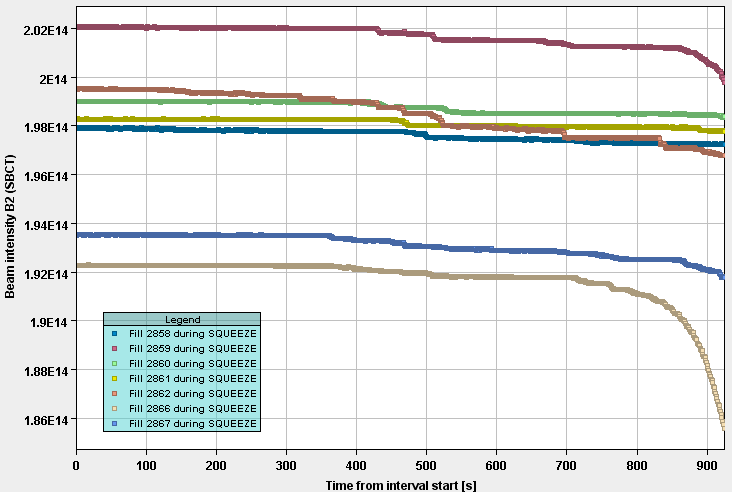 2861
2858
7/22/2012
LHC 8:30 meeting
B1 DC BCT in squeezes 2858-2867
B1 completely insensitive to scraping and long. blowup in SPS (but BCT a bit noisy).
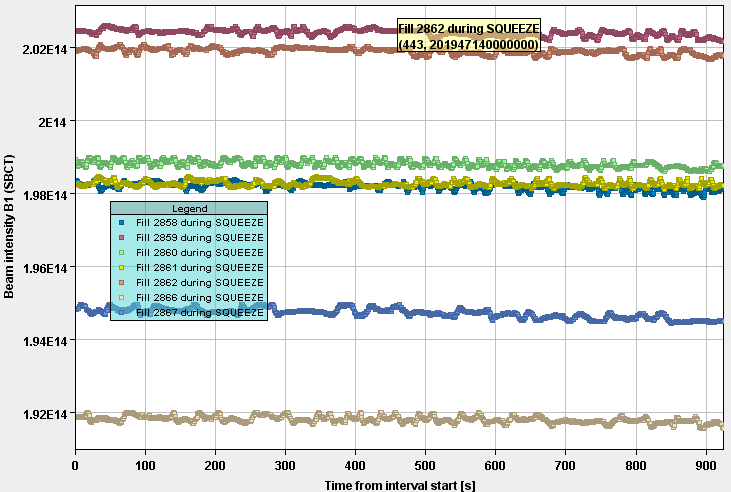 7/22/2012
LHC 8:30 meeting
TCP losses B2
Losses on B2 H and skew collimators dominate
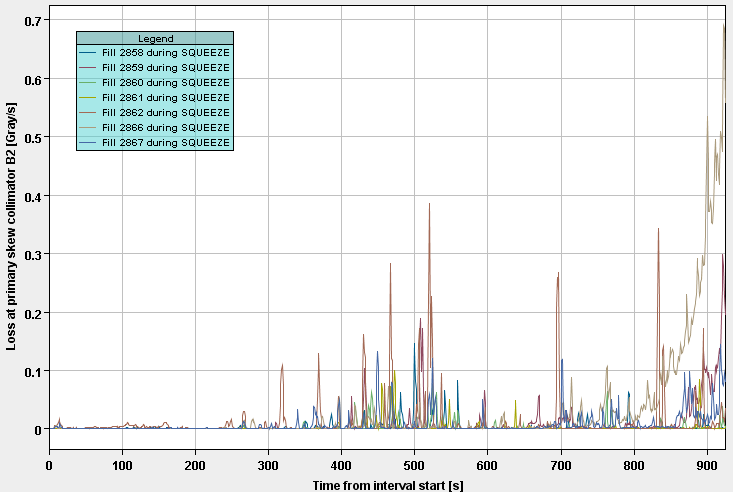 7/22/2012
LHC 8:30 meeting
TCP losses B2
Same plot as before for fills 2858 and 2861.
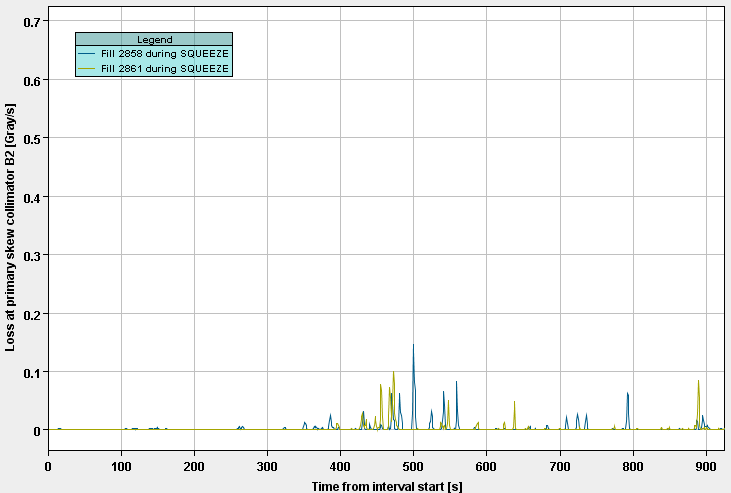 7/22/2012
LHC 8:30 meeting
Excluding the last lower intensity fill, the 2 fills that made it into stable beams since Thursday:
Had no longitudinal blowup in the SPS,
Small B2 losses in squeeze,
Bright beams,
Octupoles at 417 A.
But we also lost more fills in ~same conditions.
7/22/2012
LHC 8:30 meeting